Charakteristika účtu
Charakteristika účtu
Rozvahové účty
Výsledkové účty
Zásada podvojnosti a souvztažnosti
Vzorový příklad 
Video:  https://www.youtube.com/watch?v=5VPq0rKbCsU&t=922s
Přezkušování správnosti účetních zápisů
Inventarizace
Oprava účetních dokladů
Charakteristika účtu
Přehledná tabulka, do které se zapisuje účetní operace
Tato tabulka obsahuje číslo účtu a jeho název
Na jedné straně se účtuje na vrub účtu = strana Má dáti (MD) = toto je tzv. strana debetní 
Na druhou stranu se účtuje ve prospěch účtu = strana Dal = strana kreditní
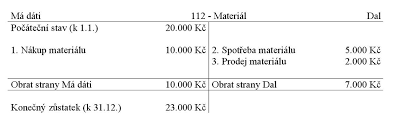 Druhy účtů
rozvahové
 výsledkové
 uzávěrkové
 vnitropodnikové 
 podrozvahové
Rozvahové účty
Jsou to účty účetní třídy 0 až 4 (viz. účetní osnova)
Jsou to účty, které jsou obsažené v rozvaze 
Mají počáteční a konečné stavy
Dělíme je na rozvahové účty aktivní a pasivní
                        Rozvahové účty

            Aktivní                           Pasivní 
  PS                                                         PS
  + přírůstek      - úbytek              . úbytek    + přírůstek
  
    KS                                                                KS
Výsledkové účty
Nejsou obsaženy v rozvaze
Nemají počáteční a koncové stavy
Mají pouze obraty
Korespondují s účtovou třídou 5 a 6
Člení se na nákladové (účtová třída 5) a výnosové (účtová třída 6                 
                         Výsledkové účty
            
        Nákladové                           Výnosové
   
  + přírůstek                                                         + přírůstek
  - úbytek                                                                 - úbytek
Uzávěrkové účty
Korespondují s účtovou třídou 7
Člení se na:

701 -  POČÁTEĆNÍ ÚČET ROZVAŽNÝ 
         = pro rozpis rozvahy do jednotlivých účtů
702 -  KONEČNÝ ÚČET ROZVAŽNÝ 
         = ke sloučení jednotlivých účtů do konečné rozvahy
710 - ÚČET ZISKU A ZTRÁT 
         – slouží ke zjištění hospodářského výsledku (HV)
Vnitropodnikové a podrozvahové účty
Vnitropodnikové účty
Slouží pro potřeby vnitropodnikového účetnictví
Korespondují s účtovou třídou 8 a 9

Podrozvahové účty
Korespondují s účtovou třídou 8 a 9
Jsou to účty pro pomocnou evidenci majetku
Používají se např.pro evidenci DM pořízeného na leasing, zboží do komise
Zásada podvojnosti
Zásady podvojnosti
Účtuje se vždy na 2 účty
Účtuje se 1x na straně MD a 1 x na D
Účtuje se vždy stejná částka 
Zásady souvztažnosti
účtuje se vždy na 2 účty, se kterými operace souvisí
Vzorový příklad
1. Sestavte počáteční rozvahu.
2. Proveďte rozpis údajů do účtů
3. Sestavte počáteční účet rozvažný (počáteční účet rozvažný musí 
    být zrcadlově otočený s počáteční rozvahou)
Počáteční rozvaha
Řešení příkladu
Počáteční účet rozvažný
Přezkušování správnosti účetních zápisů
ÚZ lze přezkoušet z hlediska:
Formálního:
provádí se proto, aby se zjistilo, že byla dodržena podvojnost účetních zápisů
kontrolním prvkem účetnictví je tabulková předvaha
sestavuje se z počátečních zůstatků všech účtů, obratů Má dáti i Dal a konečných zůstatků všech používaných účtů
Věcného:
provádí se proto, aby se zjistilo, zda účetnictví správně zachycuje stav majetku a závazků
toto přezkoušení se nazývá INVENTARIZACE – zahrnuje tyto části:
zjištění skutečného stavu majetku a závazků, jejich ocenění a písemné zaznamenání 
porovnání skutečného stavu majetku a závazků zjištěných inventurou se stavem účetním (manko, přebytek)
vysvětlení příčin a vypořádání inventarizačních rozdílů
Inventarizace
Lhůty pro provedení inventarizace 
provádí se alespoň 1xročně, a to ke dni sestavení ročních účetních výkazů, tím se sleduje, aby údaje v nich obsažené byly věcné správné

roční interval je totiž rozhodující pro výpočet a vypořádání daňových povinností i pro hodnocení efektivnosti ÚJ

vzhledem k pracnosti inventury dovoluje zákon inventarizovat zásoby průběžně
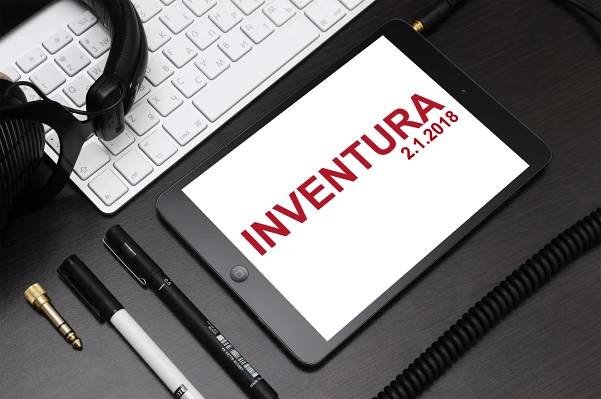 Druhy inventarizací
Podle periodiky provádění 
řádné
mimořádné 
 
Podle toho, zda se týká všech nebo jen některých složek majetku a závazků 
úplné 
dílčí
Podle způsobu provedení 
  fyzické
dokladové
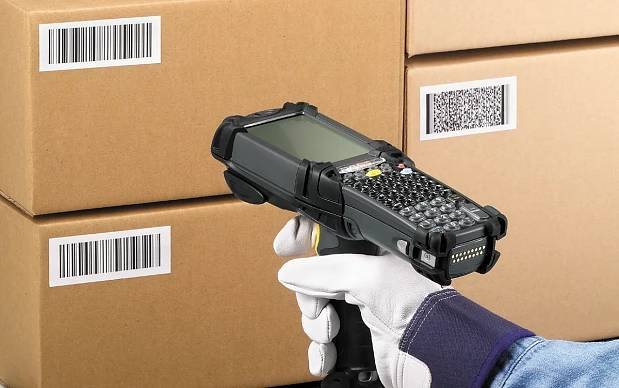 Oprava účetních dokladů
Při účtování mohou vzniknout chybné účetní zápisy

Opravy chybných zápisů je možné provést: 

účetním způsobem (nový účetní zápis) 
doplňkovým zápisem
částečným stornem
úplným stornem

neúčetním způsobem (škrtnutím chybného údaje)